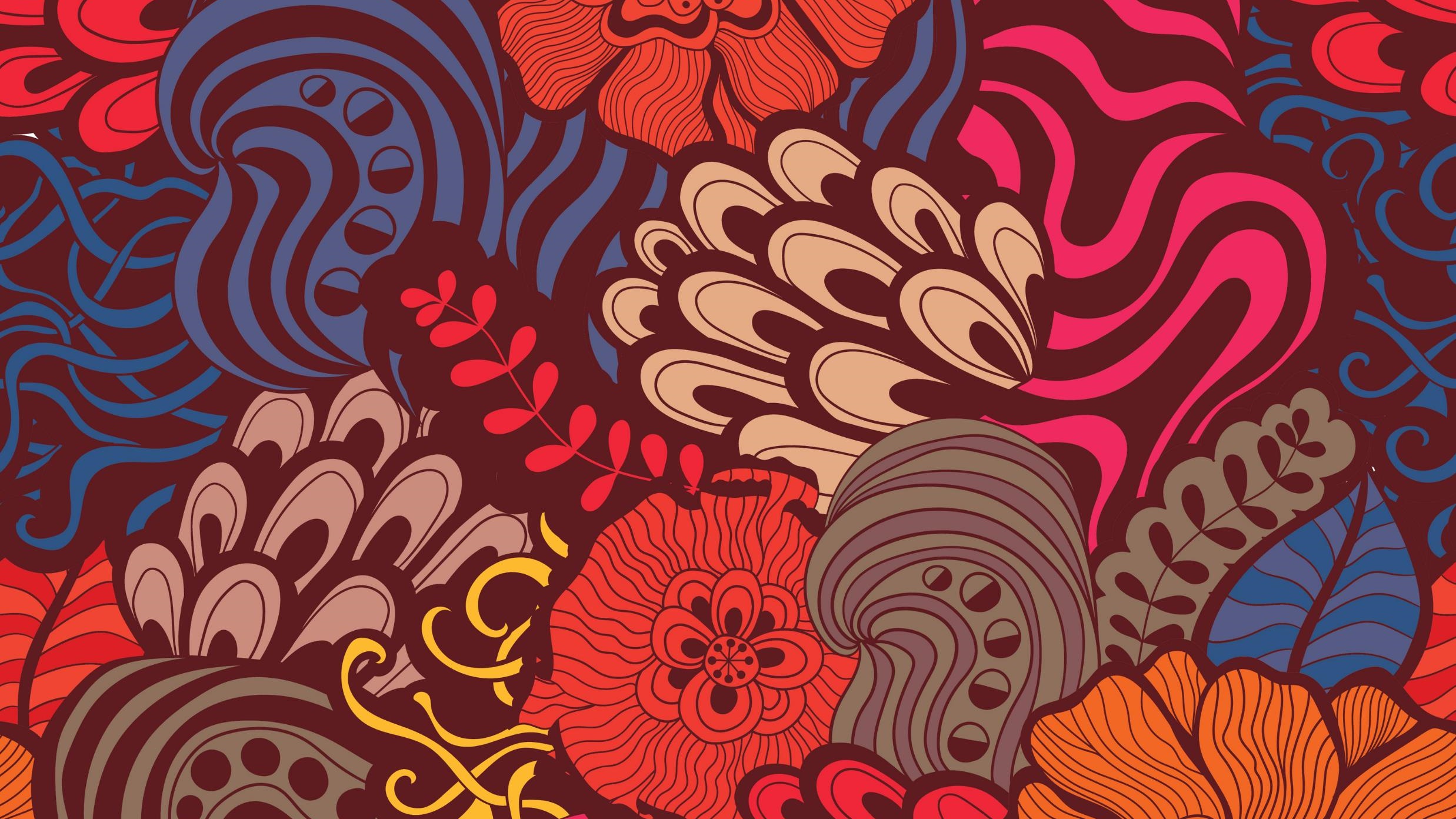 ИСТОРИЯ РУССКОЙ КУЛЬТУРЫ II
Лекция 9
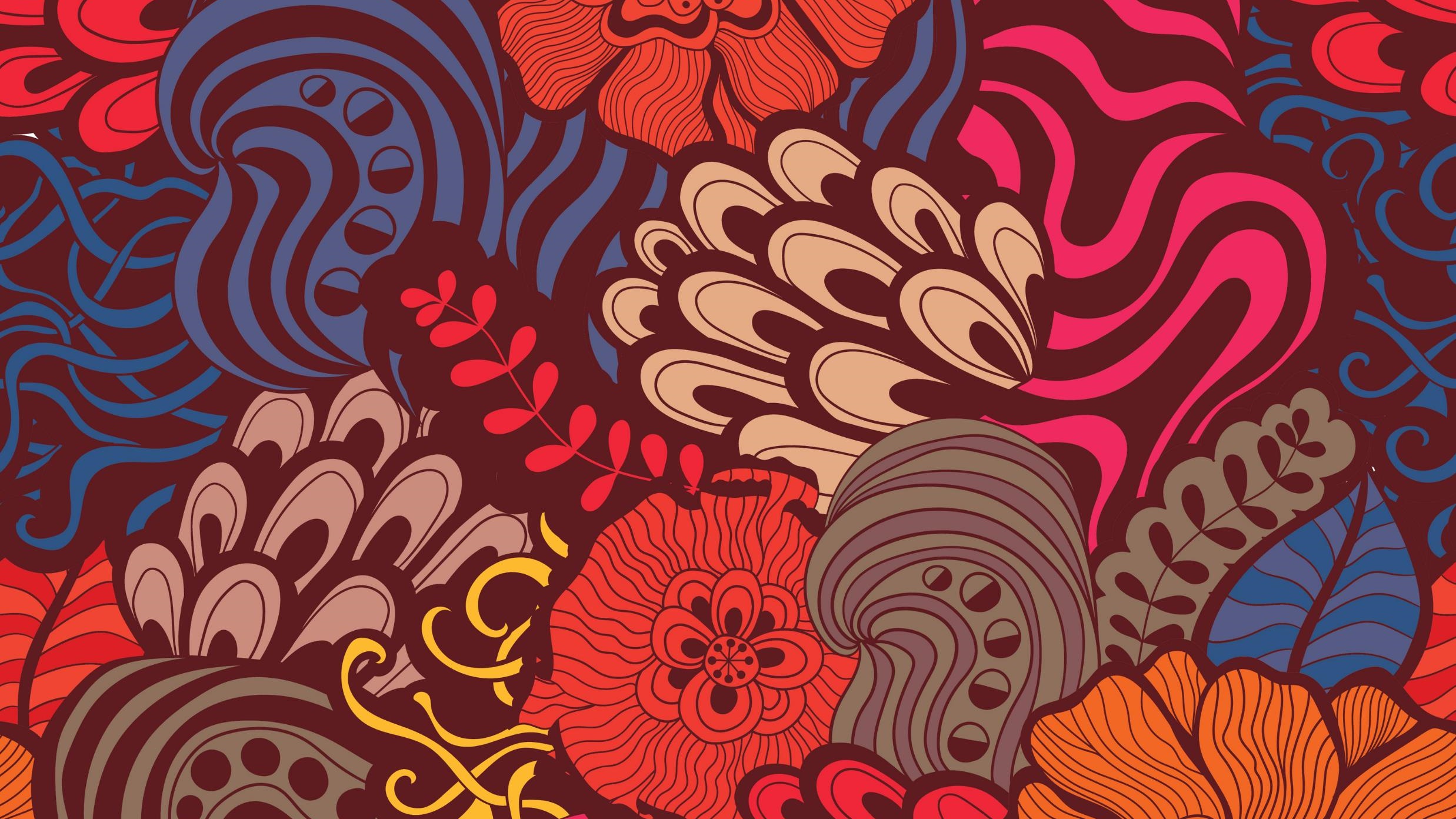 Активное развитие в начале 20 века  получила графика.  Причиной этому стало успешное развитие полиграфии. Лучшие издания того времени «Мир искусства», «Золотое руно», «Аполлон», «Сатирикон» печатали на своих страницах шедевры графического искусства. В развитие графического искусства важную роль играли передвижники, которые посредством иллюстрации хотели познакомить читателя с реалистическими направлениями в живописи.
	Видным матером графики был Евгений Лансере. Он был одним из ведущих художников журнала «Мир искусства». В своих работах оформитель часто использовал архитектурные мотивы старого Петербурга.
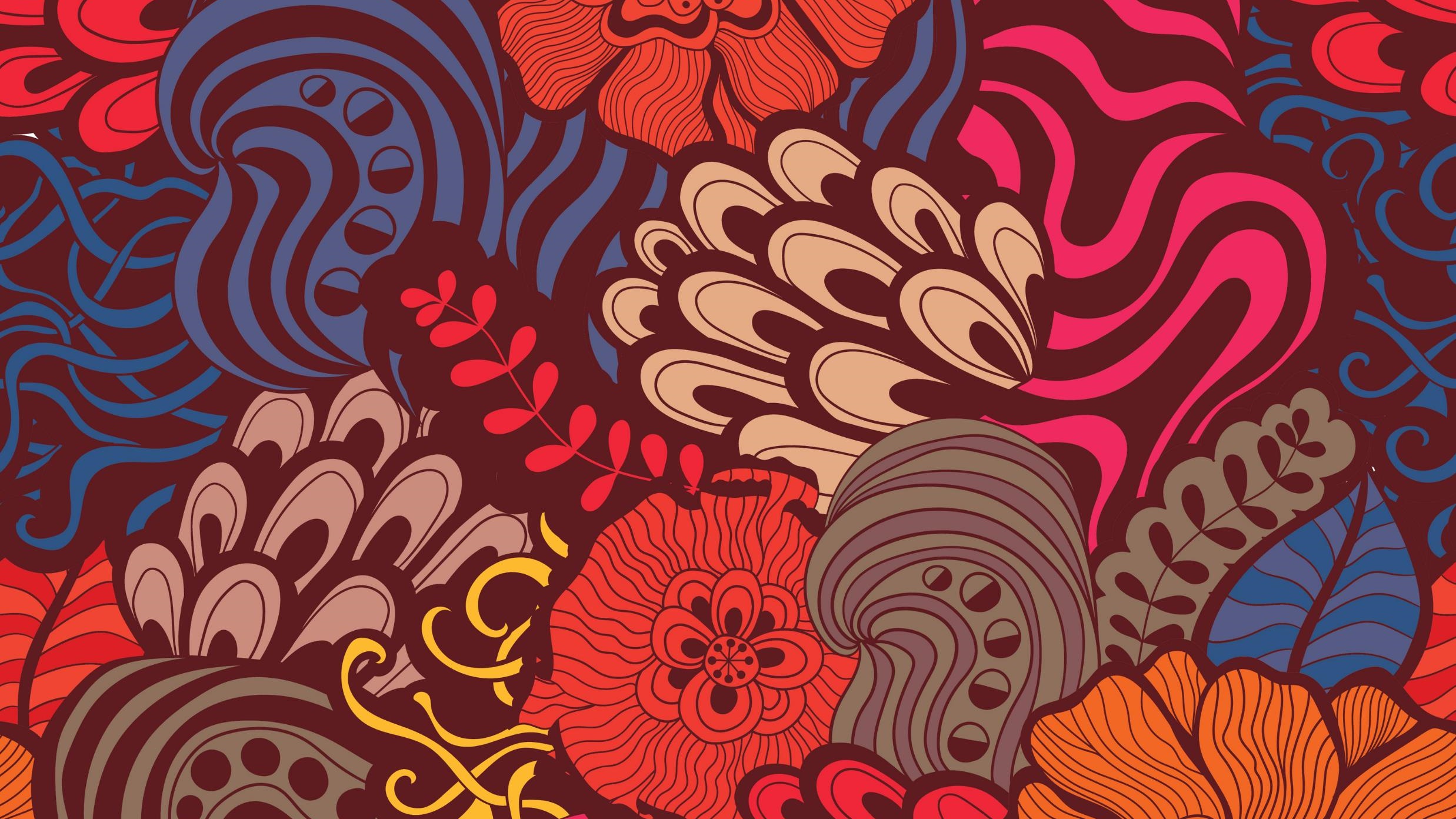 Иллюстрации И. Я. Билибина и А.Н. Бенуа к сказкам заслуживают отдельного внимания. Цветовое решение, внимательное отношение деталям и невероятный психологизм завораживают.	Работы Малютина были стилизованы под русский фольклор. В них можно увидеть характерную резьбу и яркую роспись.                           . 	Выдающимся художником-иллюстратором был и Мстислав Добужинский. В работах художника прослеживается влияние различных художественных школ и направлений. «Окно парикмахерской», «Человек в очках», «Старый домик» - наиболее знаменитые его работы. Много и успешно работал Добужинский в области театрально-декорационного искусства. .
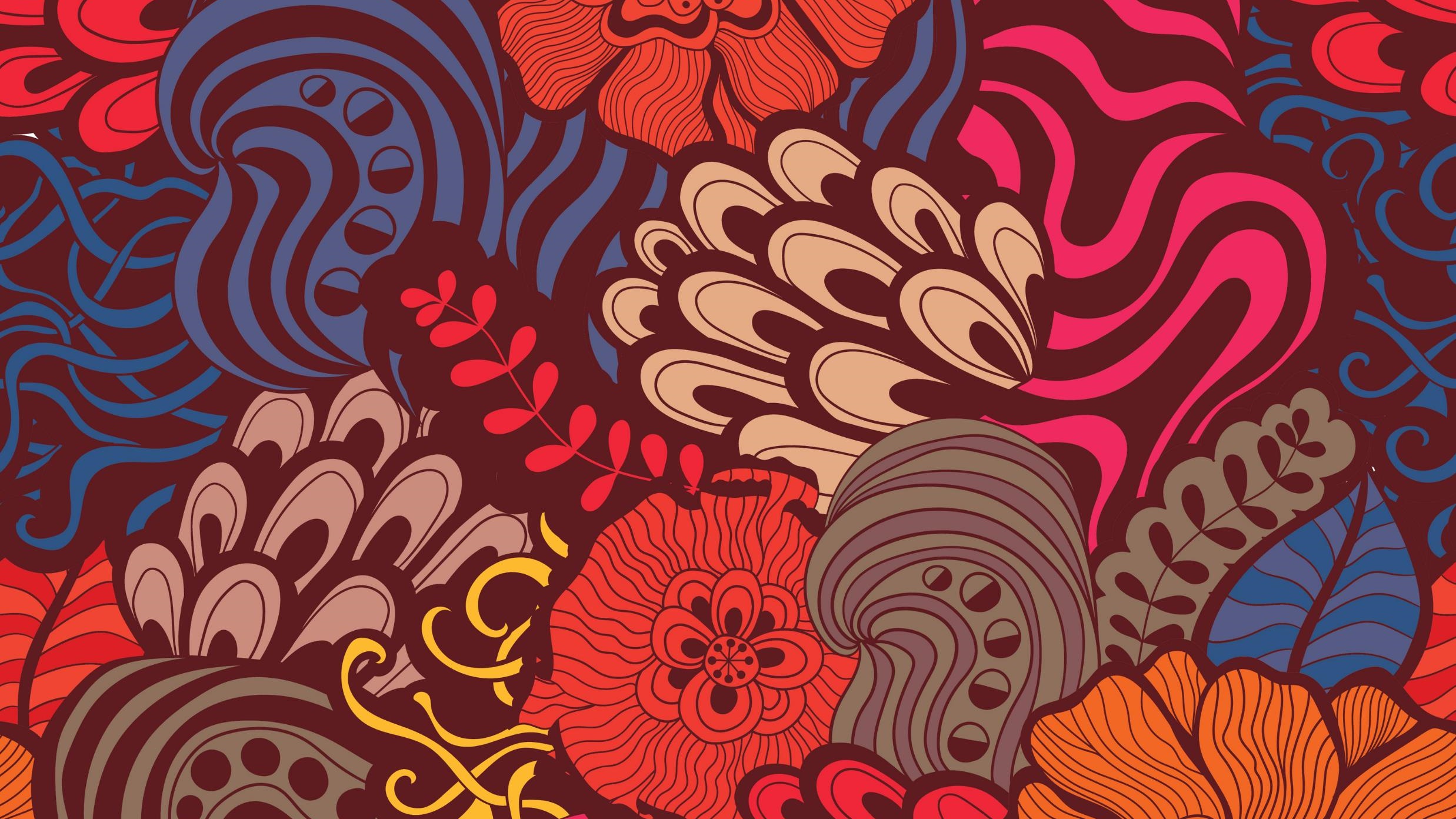 Другими видными художниками-графиками этого периода были Дмитрий Митрохин, Сергей Судейкин, Сергей Чехонин.                    . 	В начале 20 века особенно популярной становится сатирическая литературная иллюстрация. Иллюстрации к журналу «Сатирикон» станут ярким отражением развития сатирической иллюстрации. .	Новое возражение получит лубок, однако следует заметить, что содержание его изменится и будет соответствовать агитационно-революционным настроениям. Активную роль в развитии агитационного лубка будет играть В.В. Маяковский. .
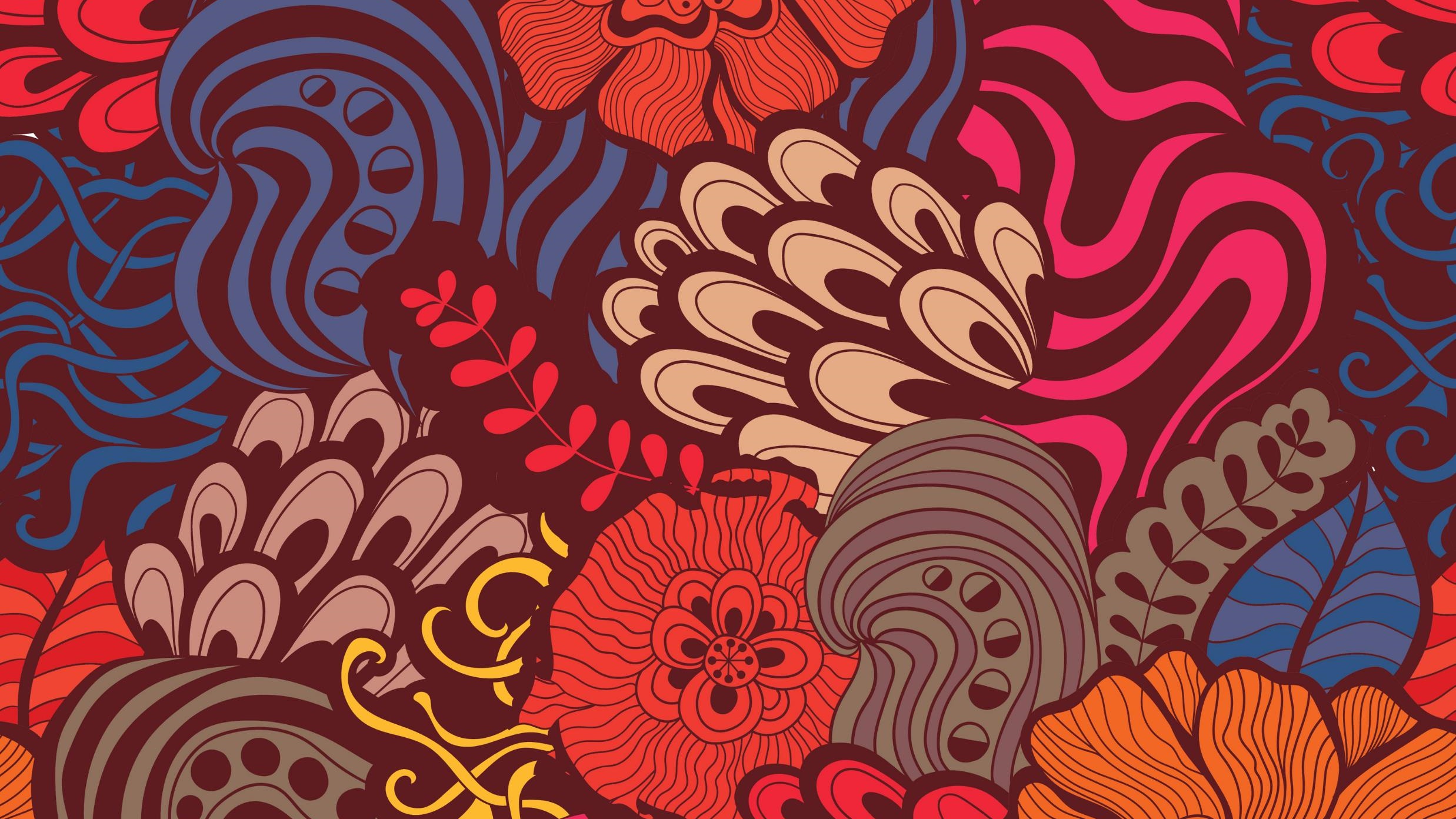 Декоративно-прикладное искусство начала 20 века можно характеризовать обтекаемыми очертаниями, нарушением симметрии, беспокойностью линий и контуров, а также ярко-выраженной стилизацией. При изготовлении мебели того периода влияние модерна можно увидеть в использовании матовой поверхности. Отельное внимание уделяется обивочным тканям, в моду входят новые цветовые решения – серо-зеленые, желто-зеленые, сиренево-розовые.                . 	Важную роль в развитии русского декоративного искусства сыграет Абрамцевский кружок, объединивший ведущих художников-декораторов того времени.                            . 	Желание объединить народное искусство с современными течениями привело к созданию мастерской в Талашкине. Здесь работали такие художники – Михаил Врубель, Л.С. Бакст, Александра Бенуа, М.А. Врубель, К.А. Сомов.                                .
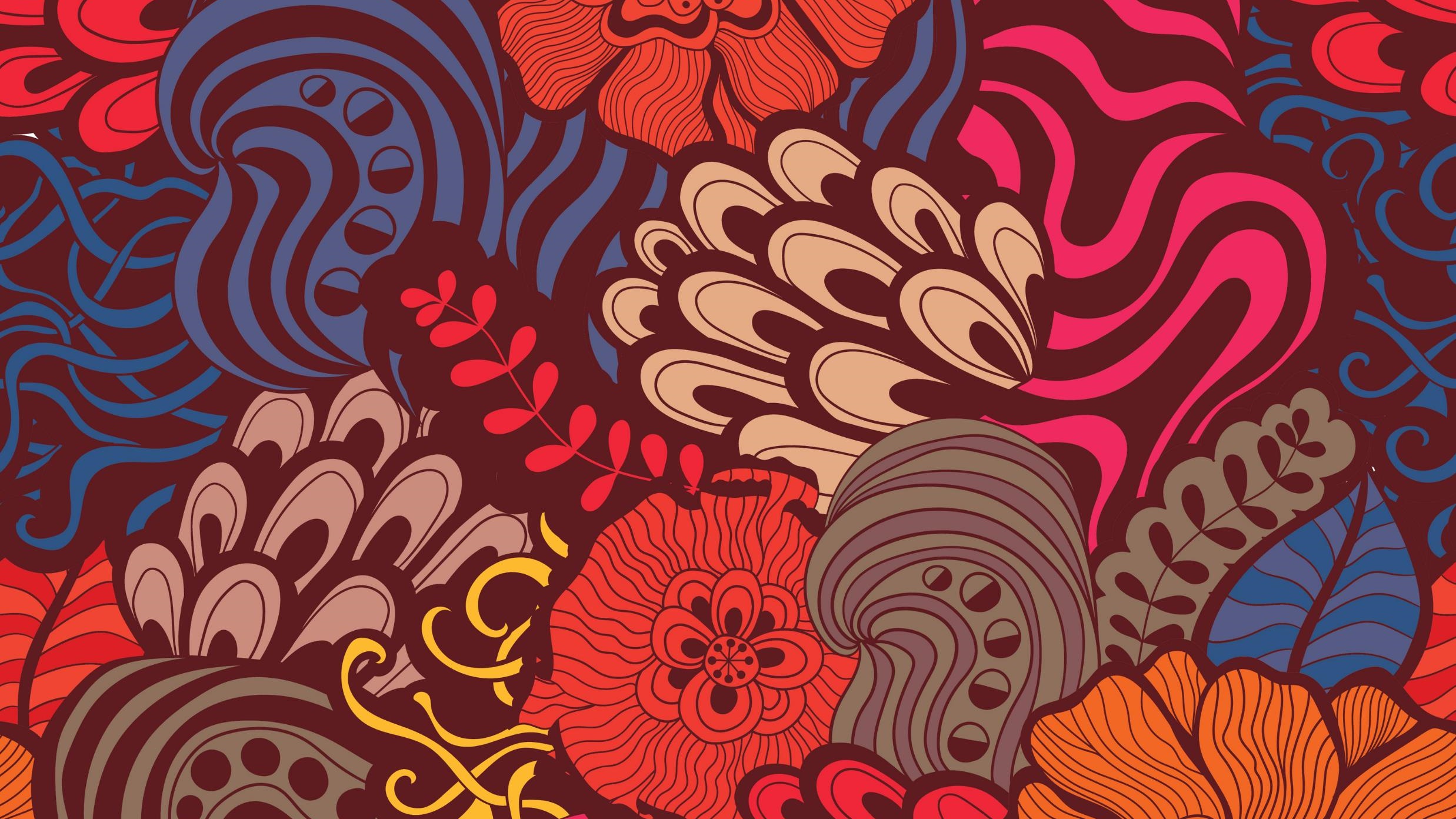 Говоря о музыке начала 20 века, нельзя не отметить творчество великого певца и артиста Федора Шаляпина. Не имевший академического образования Шаляпин внес значительный вклад в развитие оперного искусство начала 20 века.  Талант его был велик. Поворотным моментом в его биографии стало приглашение работать в Московском частном театре А.С. Мамонтова. Роли Ивана Сусанина в «Жизни за царя», Мефистофеля в «Фаусте», Ивана Грозного в «Псковитянке» принесли Шаляпину огромную славу как в России, так и за рубежом. В 1922 г. Шаляпин покидает Россию и уезжает в Париж.                          .
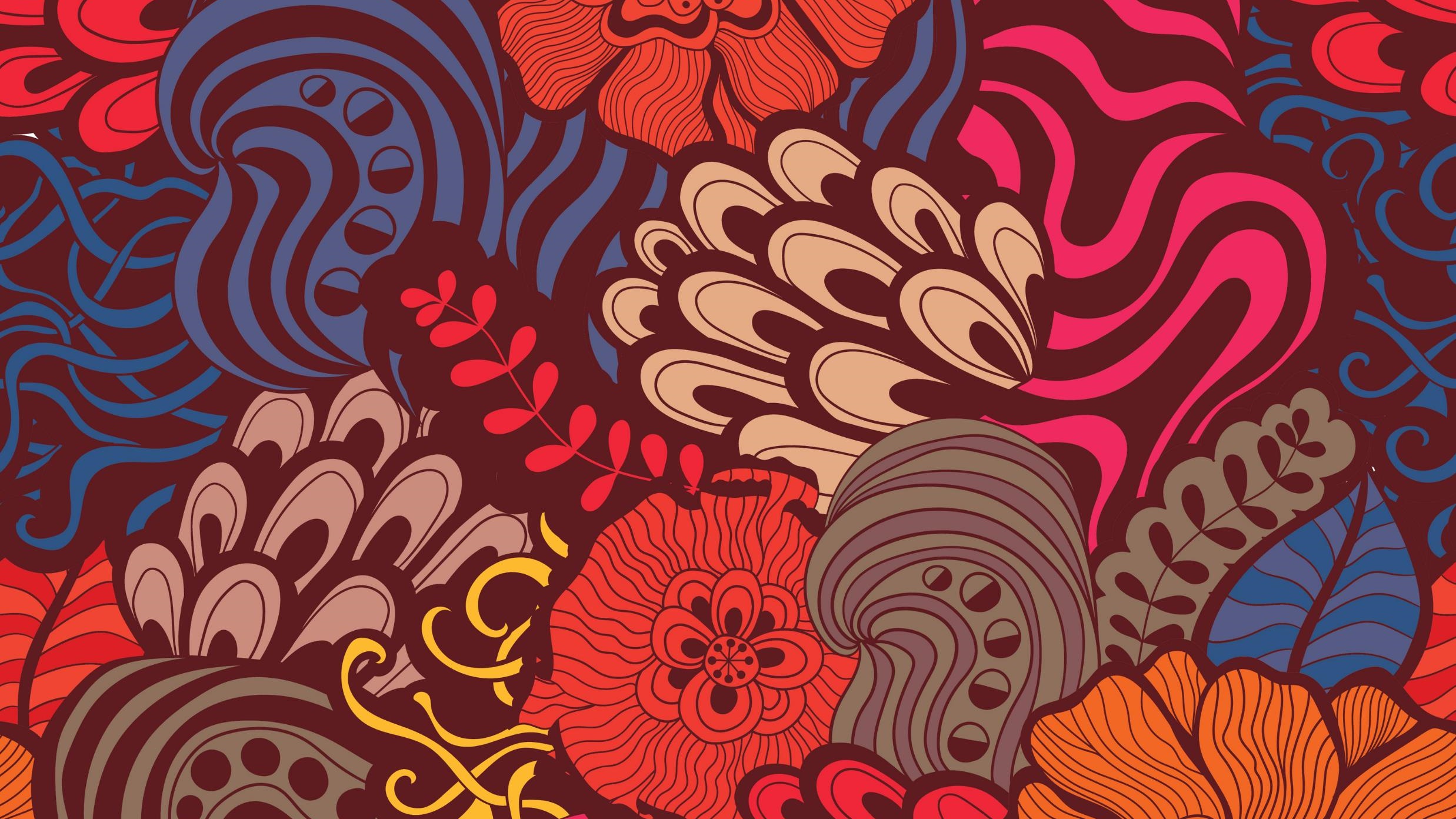 Музыка начала 20 века была отмечена творчеством Сергея Рахманинова. Талант Рахманинова проявил себя очень рано, о молодом исполнителе и композиторе говорили как о новом Моцарте. В 20 лет он написал «Прелюдию», в 27 уже второй концерт, в 30 лет он получил мировое признание. Революция 1917 г оставила печальный след в жизни Рахманинова.  Композитор покидает Россию. Известно, что во время Второй мировой войны Рахманинов давал концерты в пользу солдат Красной армии.                          .
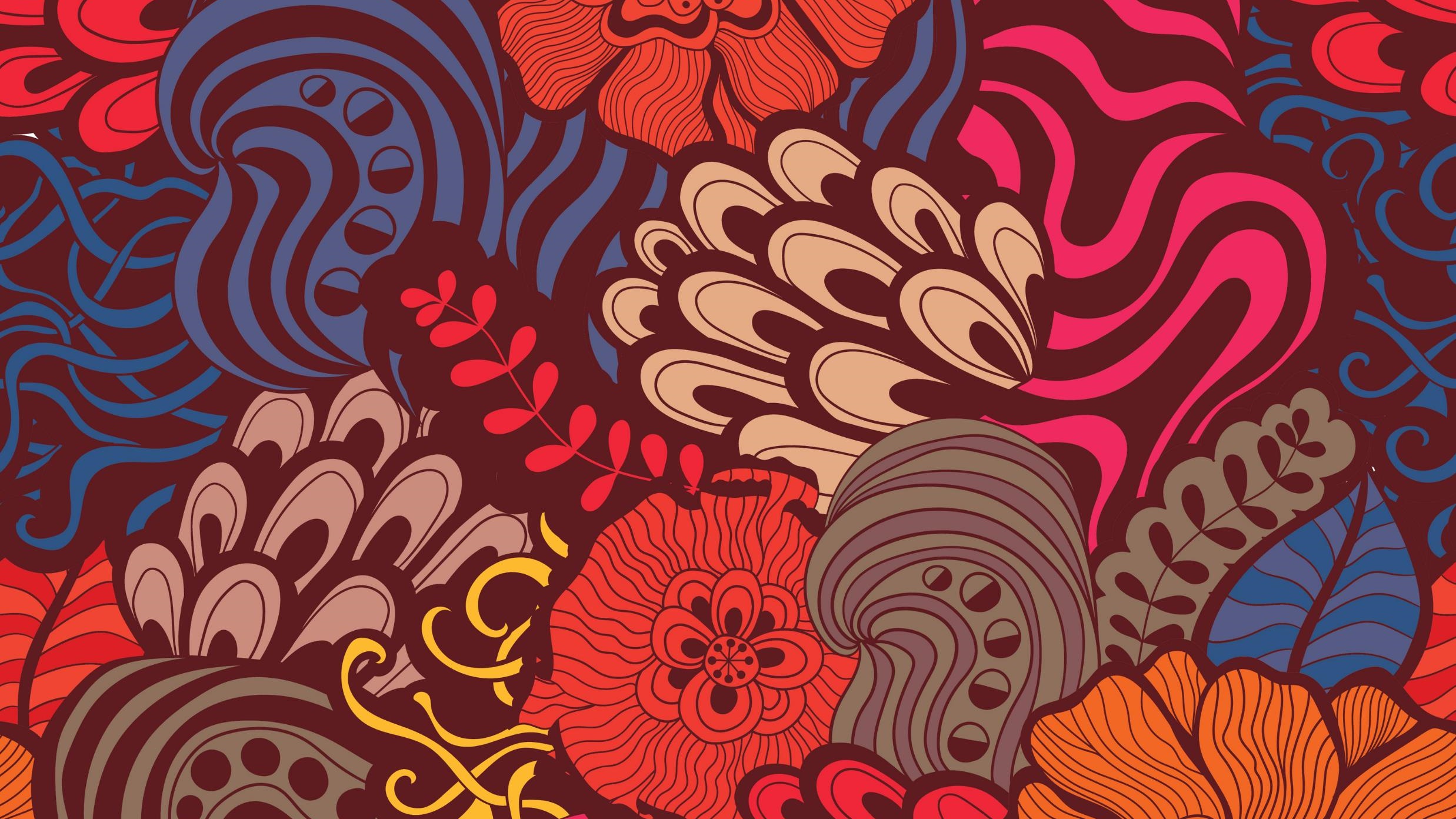 Первый показ кино состоялся в Петербурге в1896 г. В то время экранизировались только иностранные фильмы, а российский кинематограф делал только первые шаги. Кинотеатры тех лет называли иллюзионами. Под новое искусство строились новые помещения.                 . 	Начало русскому кинематографу положил Алекандр Ханжонков. По началу он представлял интересы зарубежных кинокомпаний, а в 1907 он приступил к выпуску собственных фильмов. Кинематограф быстро стал популярным и у Ханжонкова появились конкуренты - Тиман, Рейнгард, Ермолаев, Харитонов.                            . 	Вышедшая на экраны в 1908 г. картина режиссера Абрама Дранкова «Понизовая вольница» стала первой картиной русского игрового кино.                          .
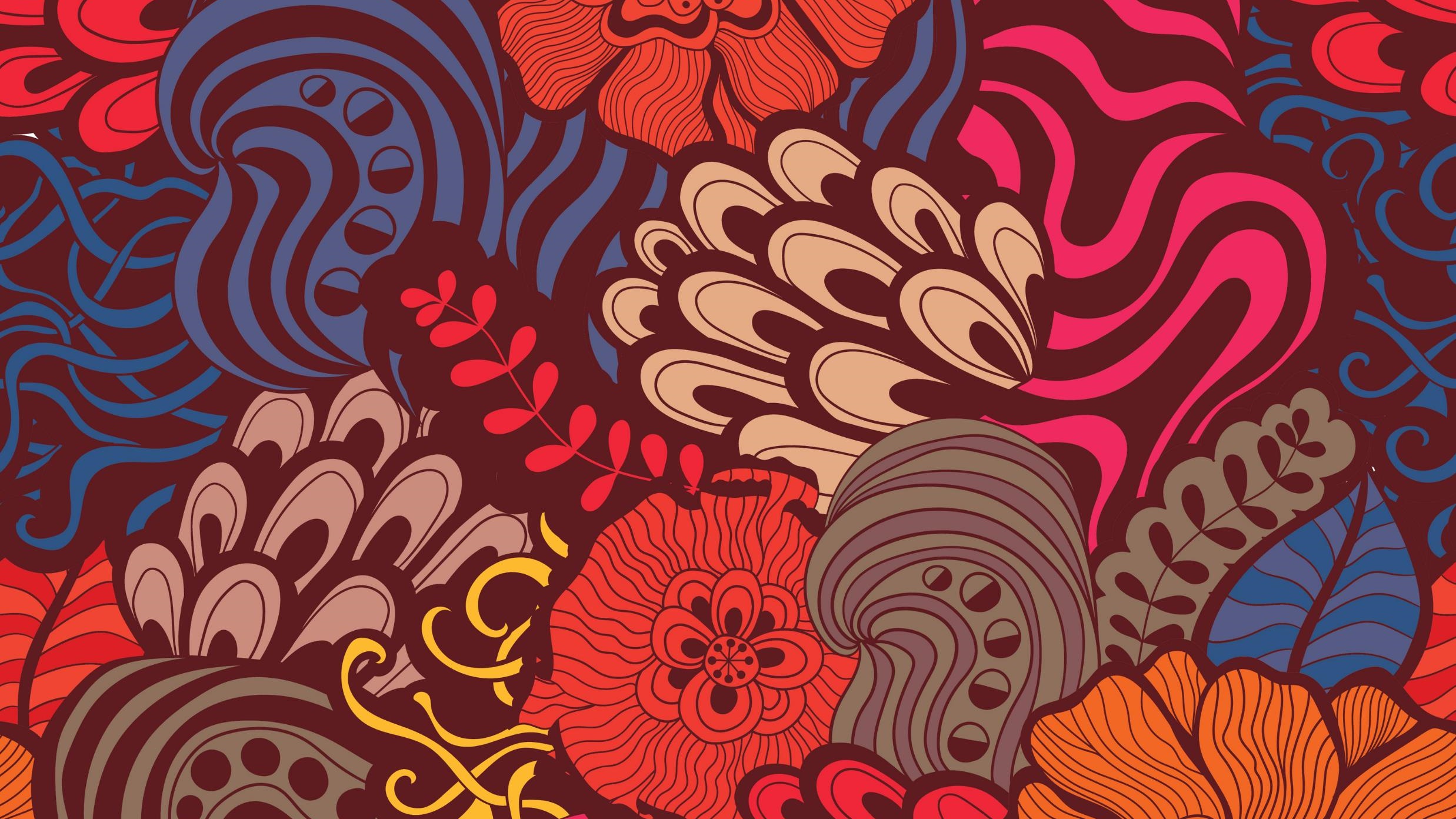 Говоря об искусстве конца 19 начала 20 века, нельзя не отметить развитие театрального искусства и главного его деятеля А.П. Чехова. Трудное детство, сложная юность развили в писателе большую проницательность. Чехов очень ценил в людях чувство собственного достоинства и внутренней свободы. Получивший медицинское образование Чехов поначалу не уделял достаточного внимания своему писательскому увлечению. Однако мастер короткого повествования Антоша Чехонте быстро стал популярным. Чехов удивительным образом в небольшой рассказ мог вместить события целой пьесы. Лаконичный стиль, выразительный язык, тонкая сатира станут характерными особенностями творчества Чехова.
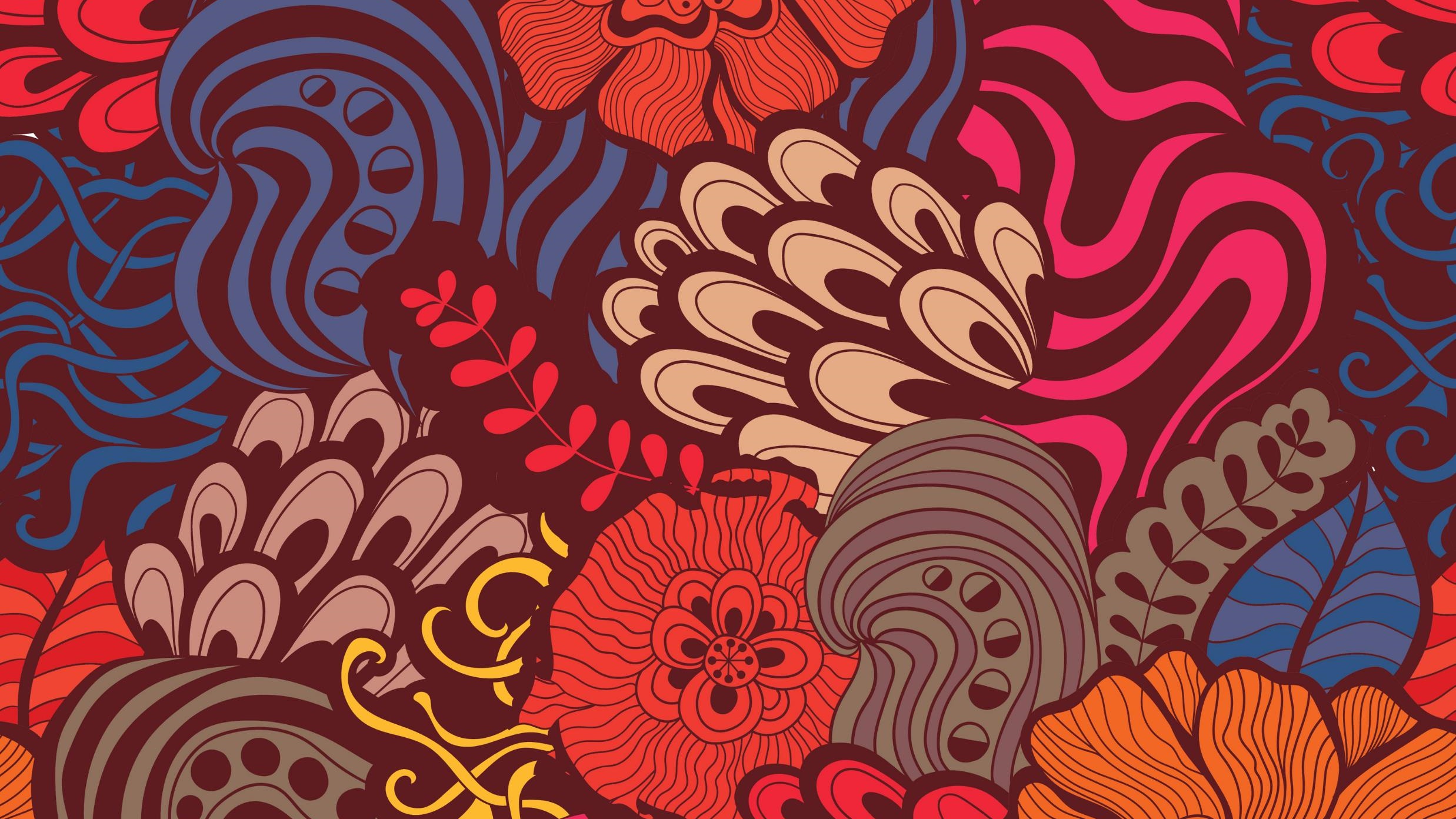 Свою творческую задачу Чехов определил так «Мое дело только в том, чтобы уметь отличать важные показания от неважных, уметь освещать фигуры и говорить их языком». Пьесы Чехова отходили от традиционных форм, драматизм его произведений заключался не в сюжете, а в раскрытии человеческого духа. В кажущейся статичности чеховских героев скрыта внутренняя драма. Драматургия Чехова поставила логическую точку в развитии театрального искусства 19 века. С премьерой «Чайки» в 1996 г. начинается новый этап в развитии русского театра. Пьесы Чехова «Три сестры», «Вишневый сад», «Дядя Ваня» обогатили не только русскую, но и мировую драматургию. Большую часть репертуара Московский художественного театра (МХаТ) тех лет  составляли пьесы Чехова, именно поэтому эмблемой театра стала чеховская чайка.
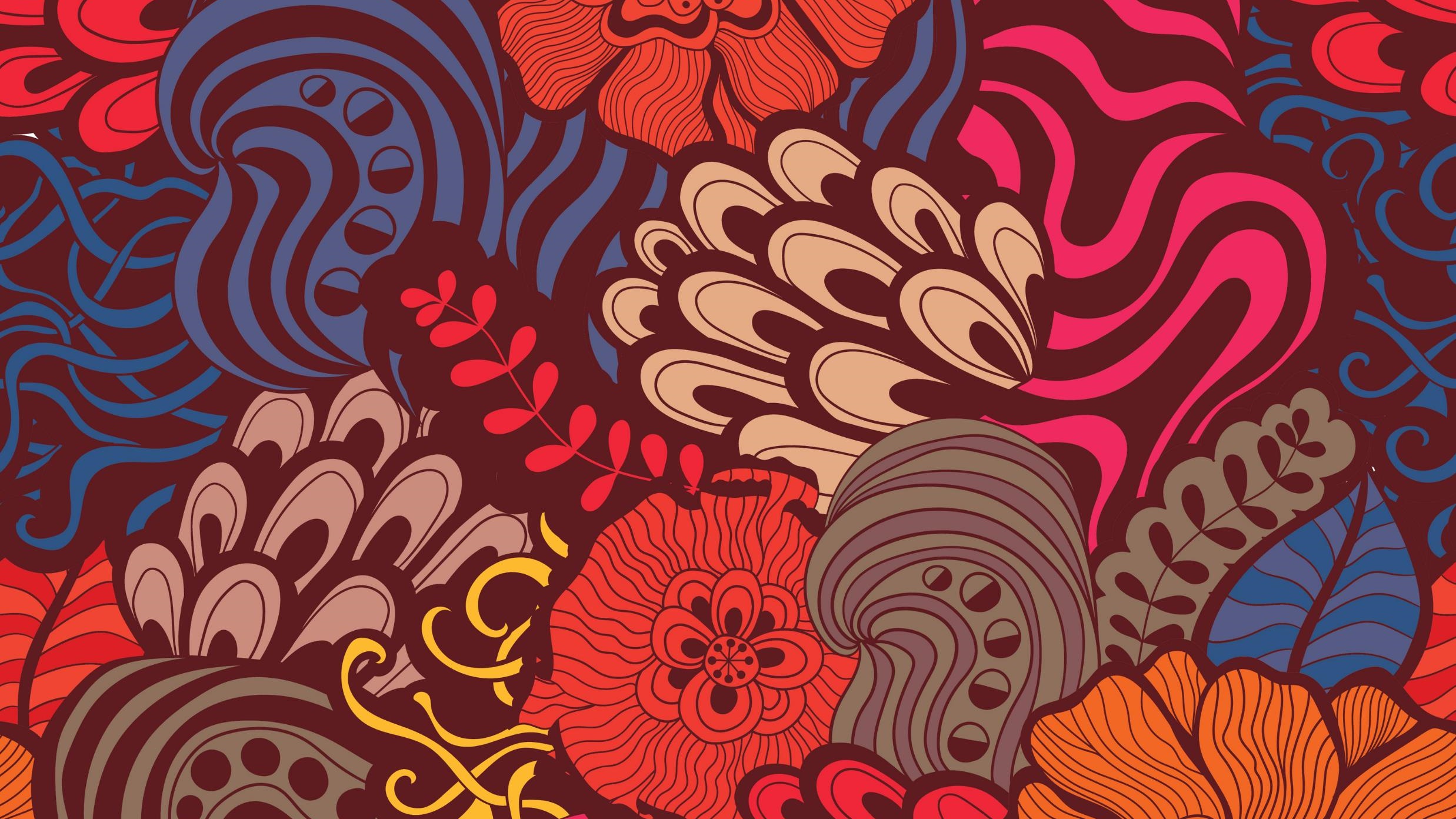 Продолжателем чеховских традиций и открывателем новой театральной школы станет Константин Станиславский. Выходец из состоятельной буржуазной семьи, Алексеев  в свободное от коммерции время будет играть на сцене под псевдонимом Станиславский. Однако, поняв свое истинное призвание вместе со своим соратником Владимиром Немировичем-Данченко, Станиславский создаст и возглавит Московский художественный театр. Всемирную славу Станиславскому принесла созданная режиссером система актерского мастерства, основой которой составляли подлинность актерского переживания и достоверность образов.
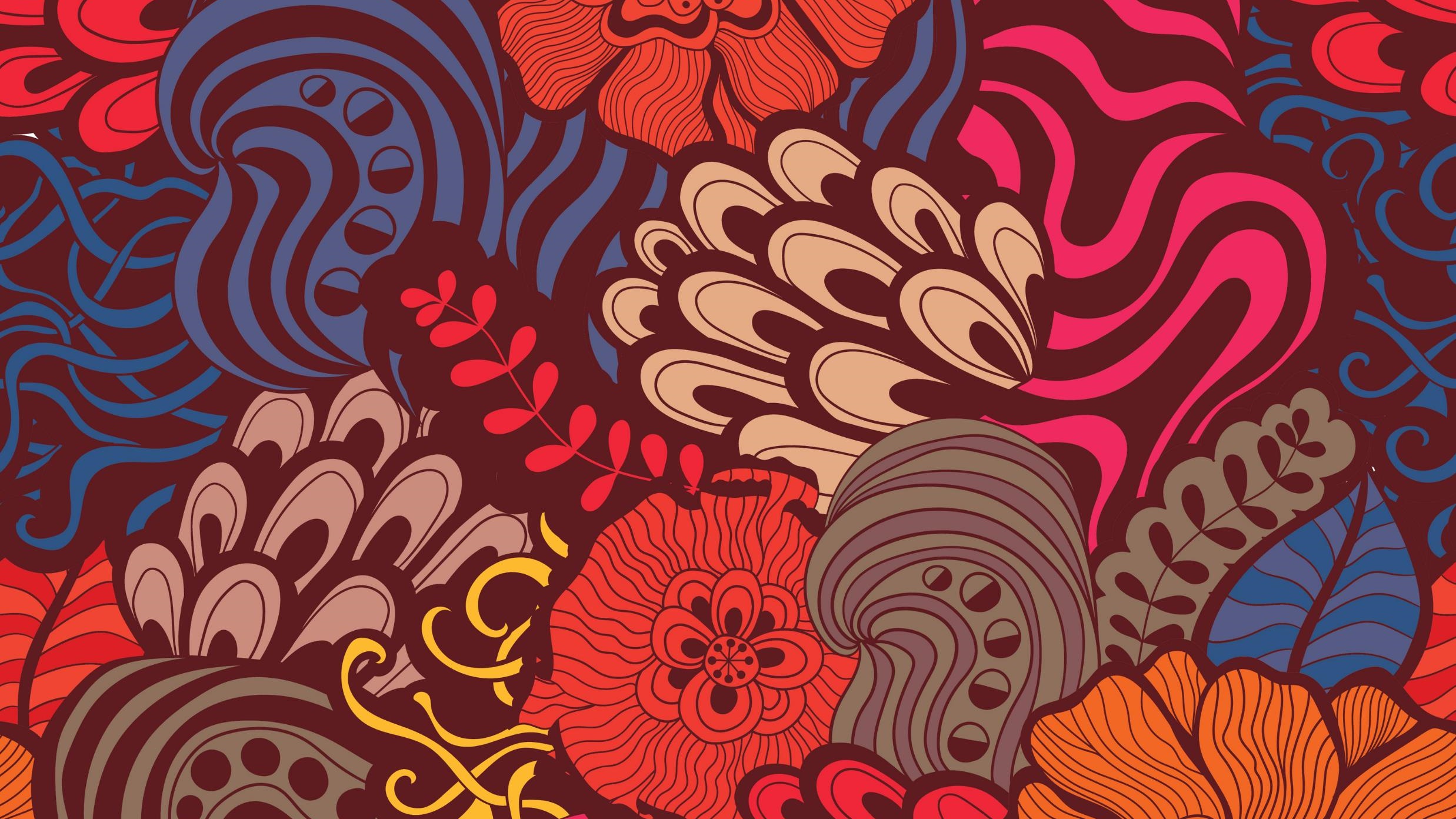 Список литературы, использованный при составлении слайдов:Александров, В.Н. (2009). История русского искусства. Минск. Харвест.Бутромеев, В.П. и др.(2007). Россия державная. Москва. Белый город.Горелов, А.А. (2015). История русской культуры. Москва. Юрайт.Забылин, М.М. (2008). Праздники, обряды и обычаи русского народа. Москва. Эксмо.Короткова, М.В. (2008). Традиции русского быта. Москва. Дрофа.Костомаров, Н. (2011). Быт и нравы русского народа. Москва. Русич.Милюков, П.Н. (2009). Энциклопедия русской православной культуры. Москва. Эксмо.Пархоменко, Т. (2010). Культура без цензуры. Москва. Книжный клуб.Покровский М.Н. (2010). Очерк истории русской культуры. Москва. URSS.Соловьев, В.(2008). Золотая книга русской культуры. Москва. Белый город.Стахорский, С. (2006). Русская культура. Москва. Дрофа.Терехова, А. и др. (2007). История русской культуры. Москва. Эксмо